安裝unity5
http://unity3d.com/get-unity

申請帳號 > 填問卷 > 完成!
Unity 基本介紹
[Speaker Notes: 2017]
綱要
What is Unity 3D?
Unity interface
Unity中重要的名詞介紹
Unity遊戲設計架構
Start Unity(創建專案、場景等等)
基本語法(Hello world、Transform)
Reference
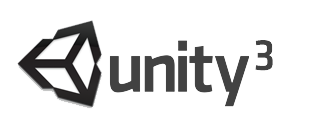 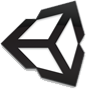 What’s Unity 3D?
What’s Unity 3D
Powerful functions
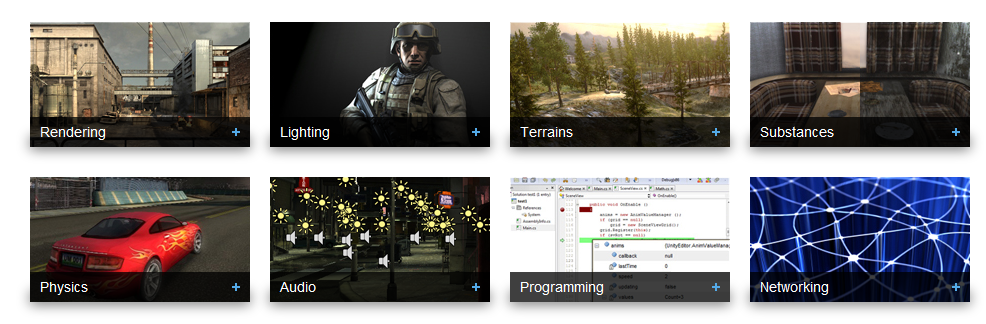 Rendering
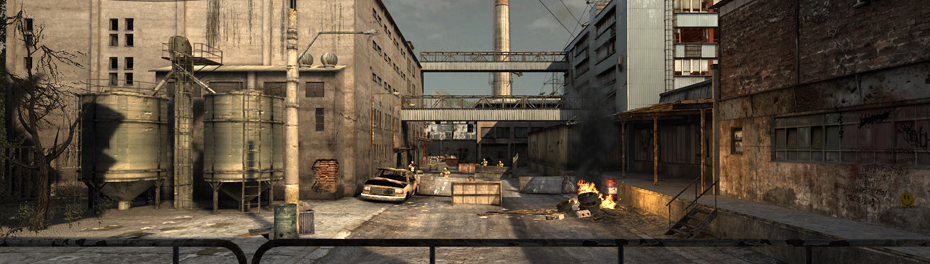 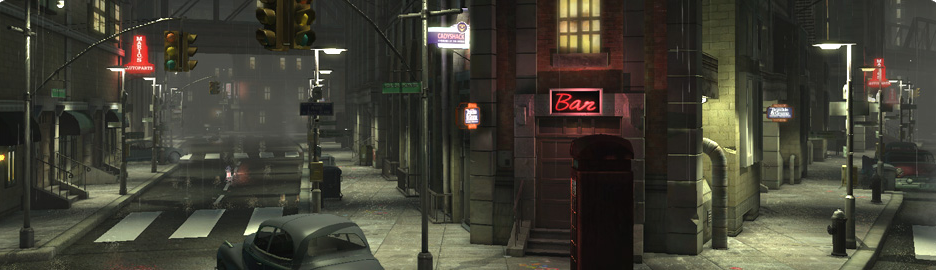 Terrain
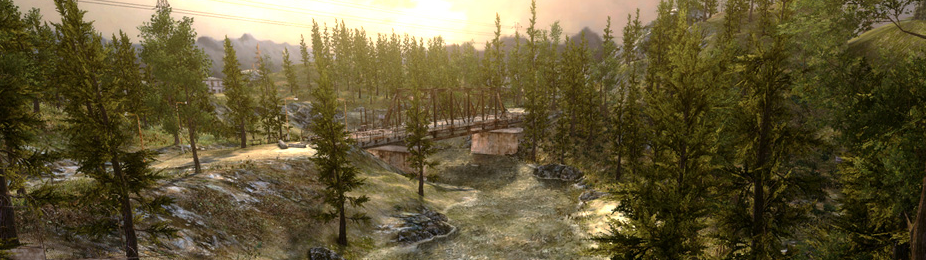 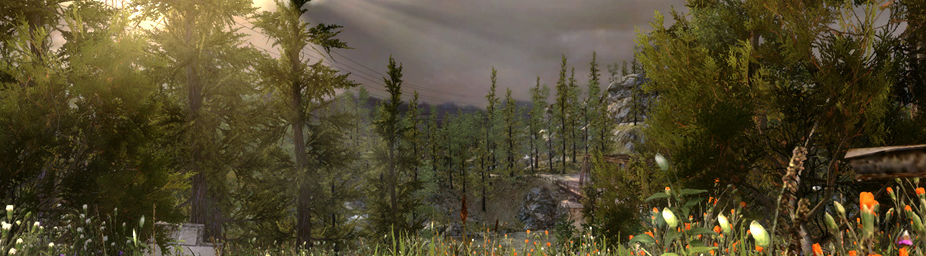 Physics
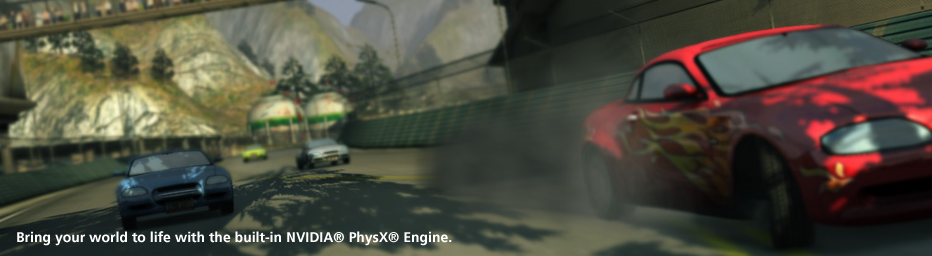 Audio / Video
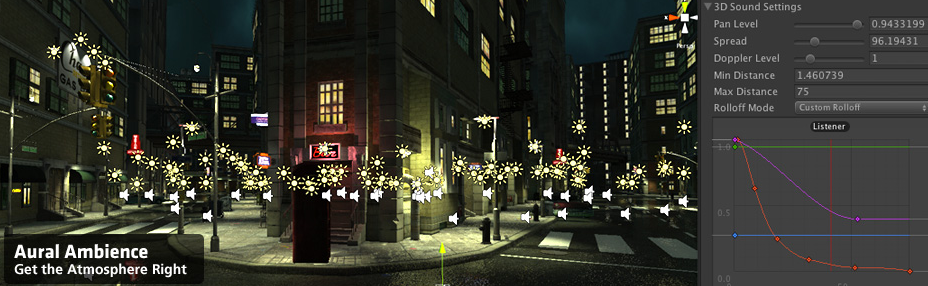 Programming
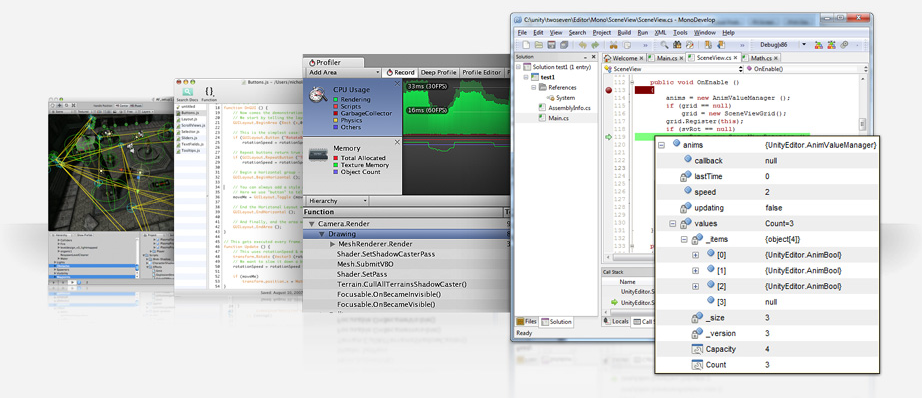 Publishing
Asset Store
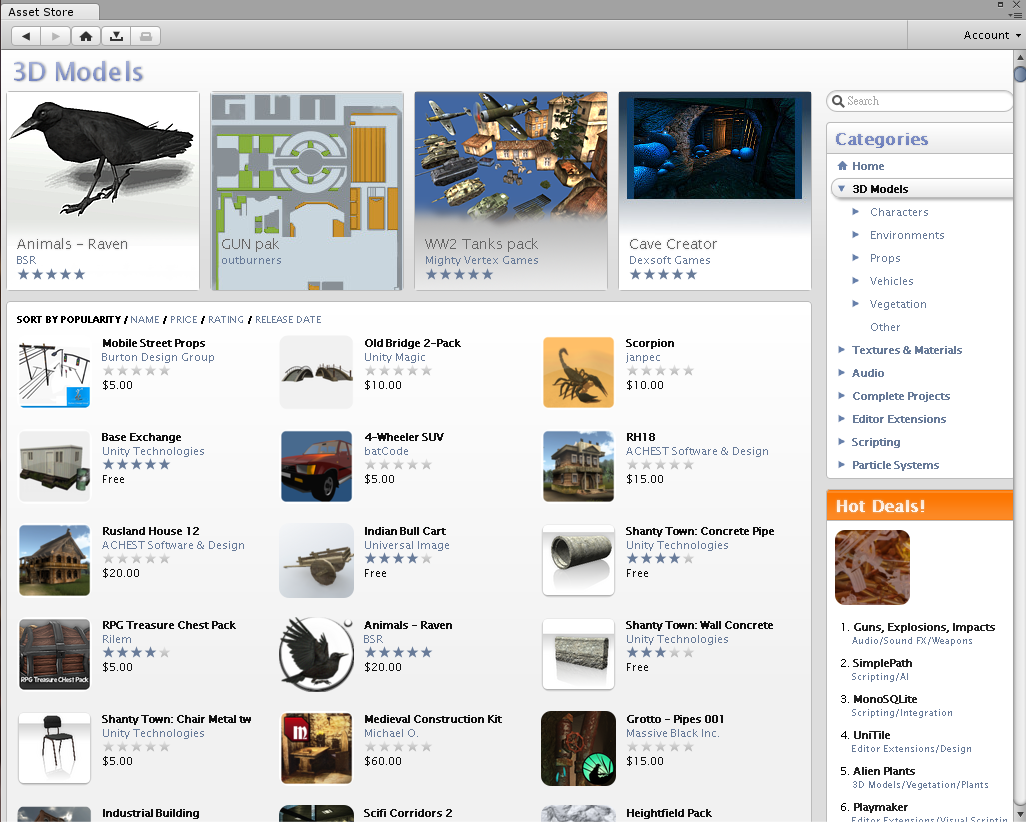 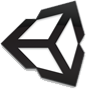 Unity interface
Unity3D IDE Interface
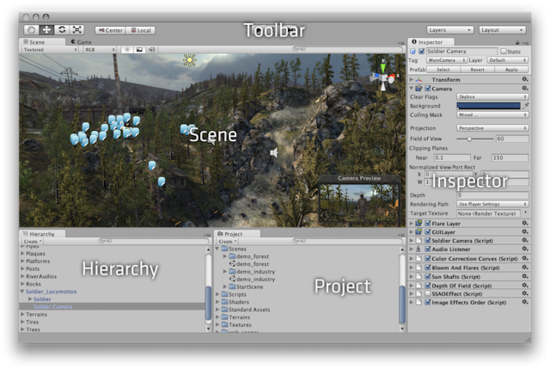 http://docs.unity3d.com/Manual/LearningtheInterface.html
Unity3D IDE Interface
ToolBar – 最常用的幾個操作選項
Scene View – 擺放遊戲元件(GameObject)，用以架構場景
Game View – 執行時，實際的遊戲畫面(由Camera的視角決定)
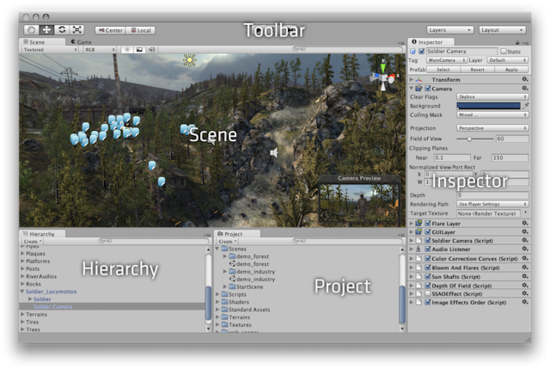 Unity3D IDE Interface
Hierarchy View – 所有存在目前場景的GameObject 列表
Project View – 目前 Project 所使用到的所有 Assets
所有在 assets folder 下的檔案包括scenes, scripts, 3D models, textures, audio files, and prefabs所有檔案
Inspector View – 顯示
     目前選到的
     GameObject的屬性表
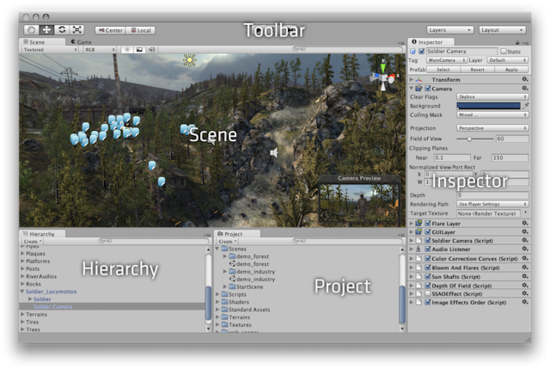 Scene view (3D Space)
Hand tool : 位移視角(熱鍵:Q)，持續按住滑鼠中鍵有相同效果
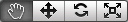 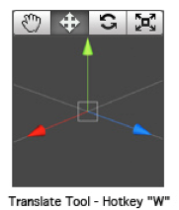 移動場景中的物體(熱鍵:W)
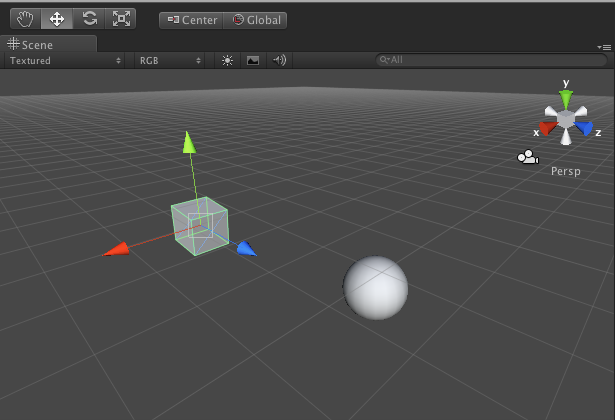 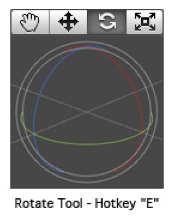 旋轉場景中被選定的物件(熱鍵:E)
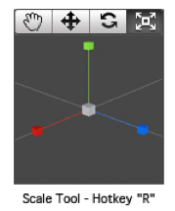 縮放場景中被選定的物件(熱鍵:R)
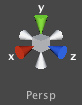 Scene Gizmo: 快速轉換視角(前視、後視、俯視…)
Scene view (3D Space)
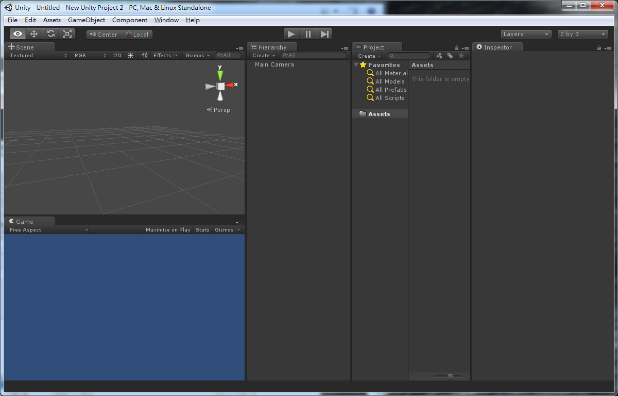 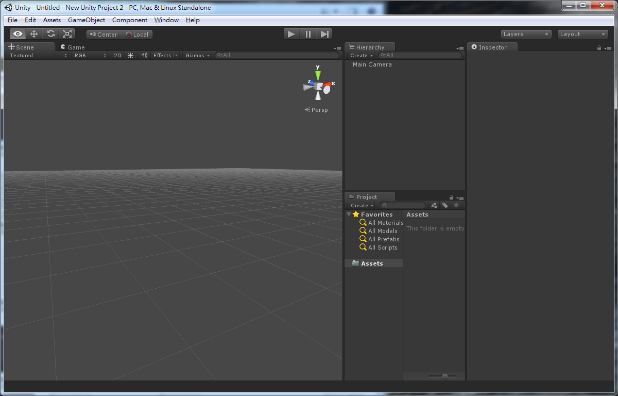 2 by 3
Tall
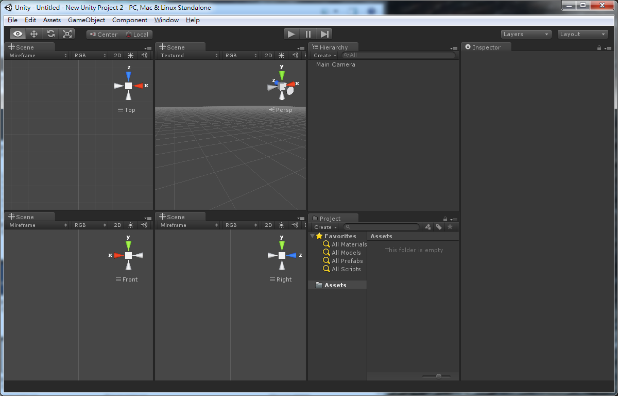 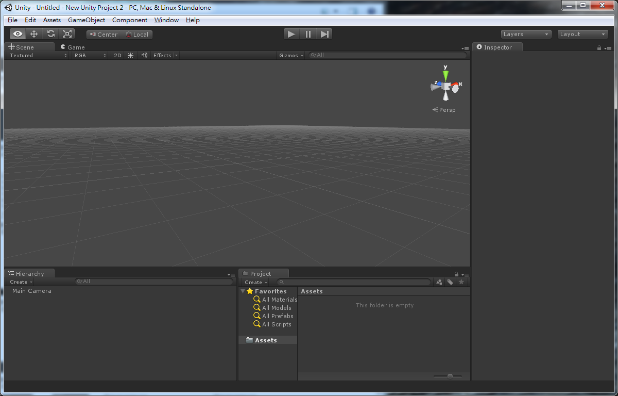 Wide
4 split
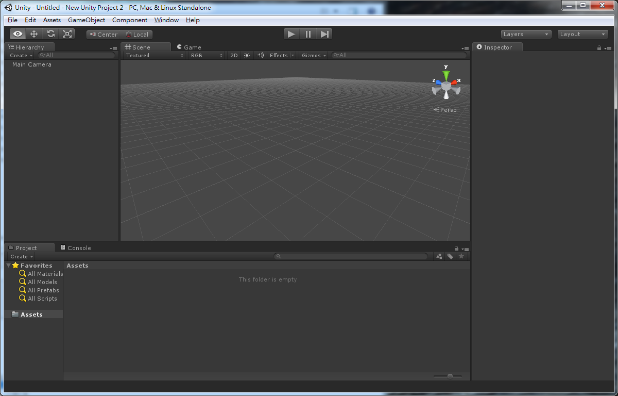 Default
Layout
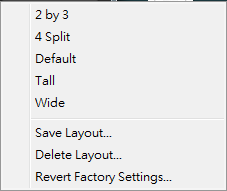 Project, Hierarchy, Inspector
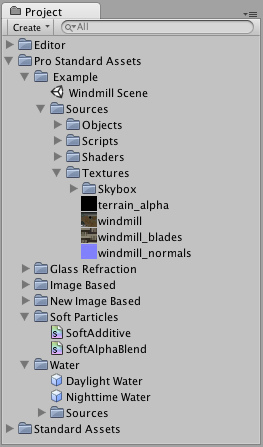 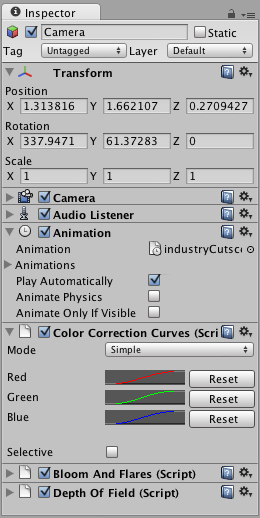 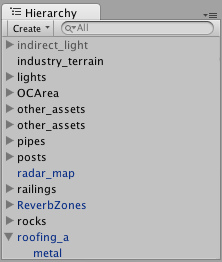 試玩
開新專案
從unity store下載(在unity中開啟)
或下載 package

Import!
Assert > Done > Done_Scenes
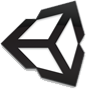 Unity中重要的名詞介紹
重要名詞說明
Project vs Scene
Project ：遊戲專案, 如「坦克大決戰」
Scene ：關卡場景(Level)，一個坦克大決戰可能有五個場景關卡 
GameObjects
任何在遊戲中的物件，如模型、光、攝影機、粒子效果…
Components
遊戲中的物件的組成元素，如音樂、碰撞體…，用來控制GameObject的行為，每個GameObject可以包含多個不衝突components
Transform
Transform是GameObject的Compoent的一種，Transform描述GameObject的位置(Position)、旋轉(Rotate)、縮放(Scale)，每個GameObject都會包含這個元件
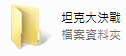 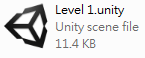 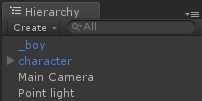 重要名詞說明
Asset
在project view會呈現的檔案物件，都稱為asset，包含scenes, scripts, 3D models, textures, audio files
Prefabs
一種在場景中重複使用的物件，如子彈或敵人，通常會在遊戲執行中才動態產生或釋放
UnityPackage
Unity使用的package打包格式，可以把所有專案內用到的asset包含場景全部打包存成單一檔案，副檔名為*.unitypackage
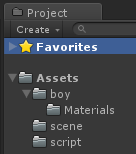 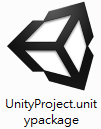 project view
重要名詞說明
Lights : 場景中需要有光源才能讓世界亮起來
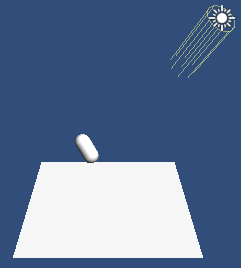 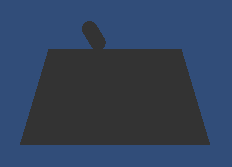 No light
Add direction light
重要名詞說明
Rigid body & Collider 
物理碰撞體, 給予物體後才會有基本的物理碰撞性質
Material 
材質, 用來表現物體的性質, 通常材質是用來表現物體的表面, 如貼圖, 反光或效果, 
另外有一種叫physic material, 用來表現物體物理性質, 如彈力, 摩擦力等
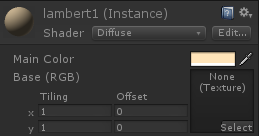 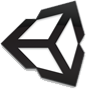 Unity遊戲設計架構
Unity遊戲設計架構
專案
Project
專案檔(Project)
一個遊戲
一個完整目錄的檔案架構，無單一代表檔案
一個Unity視窗同時只能開啟一個專案
一個專案同時只能由一個Unity視窗開啟
Unity遊戲設計架構
專案
Project
場景檔(Scene)
*.Unity
單一關卡
關卡內的場景擺設及物件互動資訊的記錄
一個專案下可有多個場景
…
場景1
Scene 1
場景2
Scene 2
場景3
Scene 3
Unity遊戲設計架構
專案
Project
基本幾何物件
長方體、球體、膠囊體、圓柱體、平面…
可自由調整大小及位置
…
場景1
Scene 1
場景2
Scene 2
場景3
Scene 3
基本幾何物件
Unity遊戲設計架構
專案
Project
程式腳本(Script)
場景內元件的控制
Javascript、C#、Shader
…
場景1
Scene 1
場景2
Scene 2
場景3
Scene 3
基本幾何物件
程式腳本
Script
Unity遊戲設計架構
專案
Project
…
場景1
Scene 1
場景2
Scene 2
場景3
Scene 3
…
基本幾何物件
程式腳本
Script
材質
Material
燈光
Light
攝影機
Camera
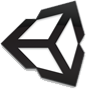 Start Unity
建立場景及基本物件
建立專案
命名→選擇[3D] →[Create project]
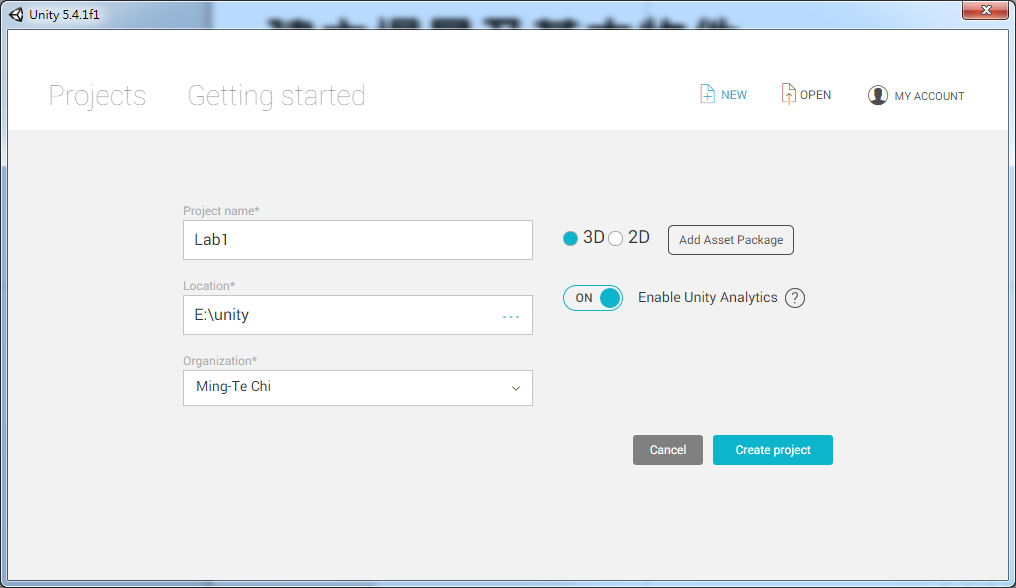 建立場景及基本物件
建立專案
左上角[File]→[New Project]
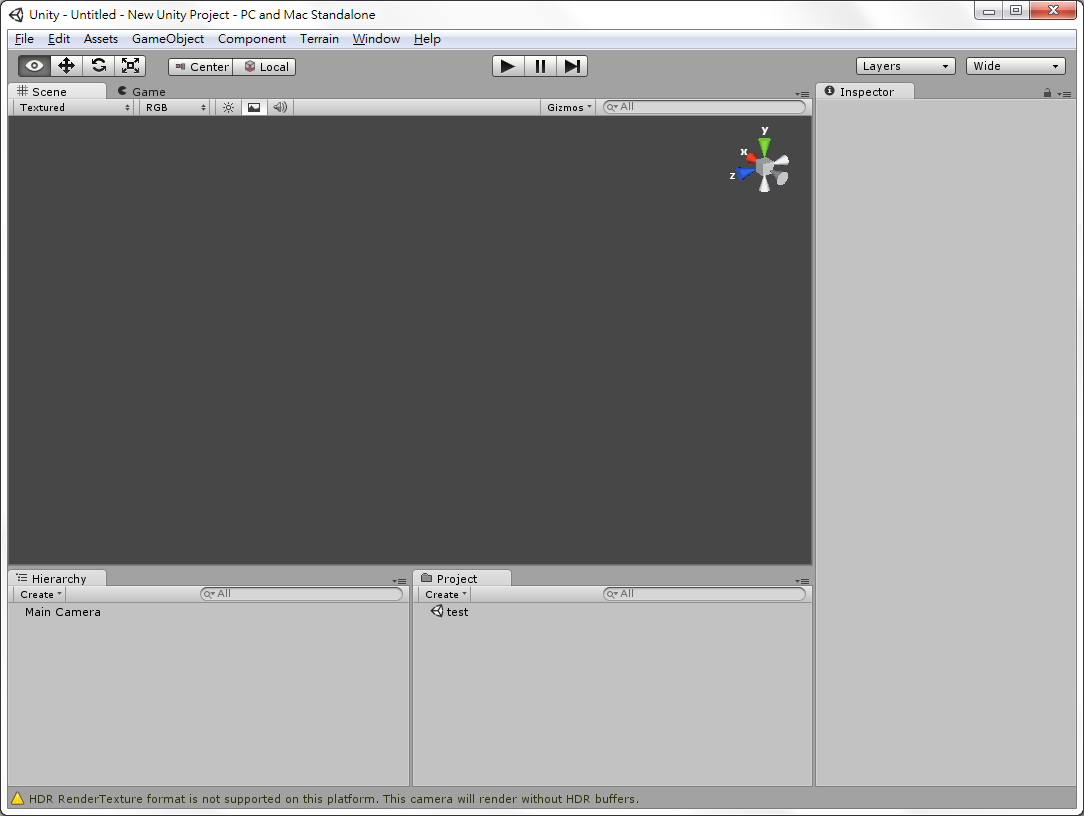 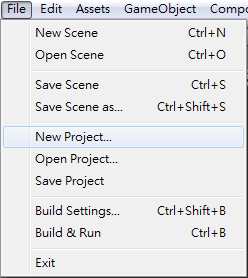 建立場景及基本物件
建立專案
新增或選擇要存放專案的資料夾→[Create]
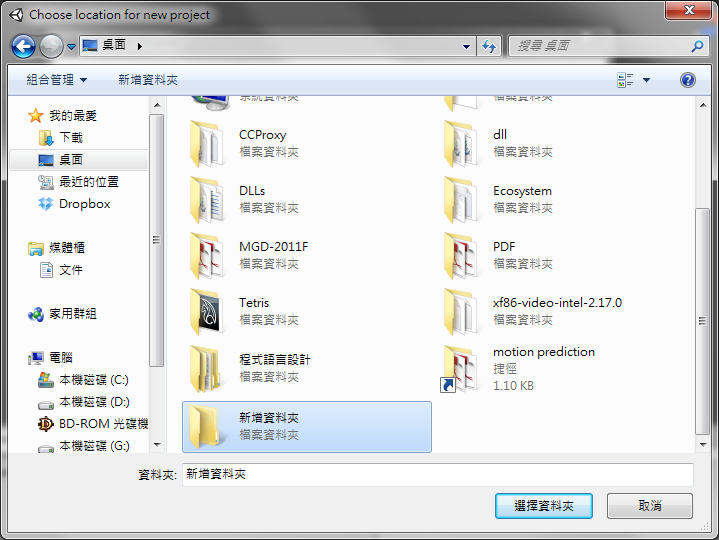 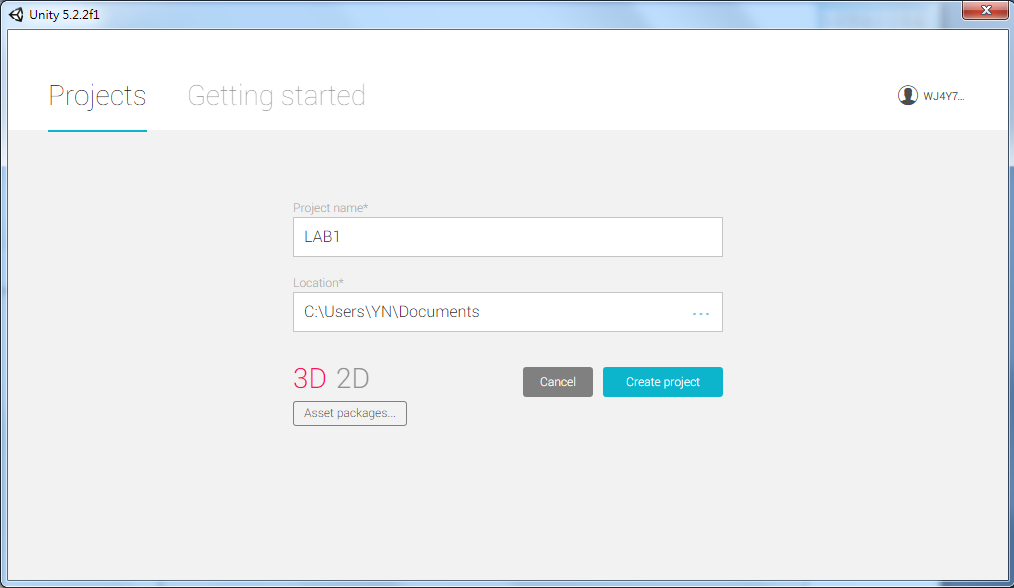 建立場景及基本物件
建立場景
選擇[File]→[New Scene]
之後可先儲存場景，[File]→[Save Scene]
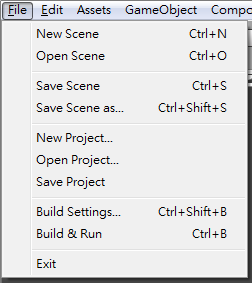 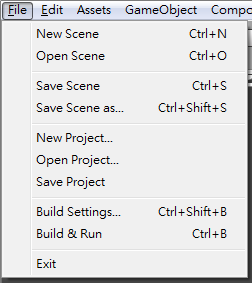 建立場景及基本物件
建立場景
通常場景內檔案會存放在專案目錄的Assets下
儲存完成後場景檔案會出現在Project畫面中
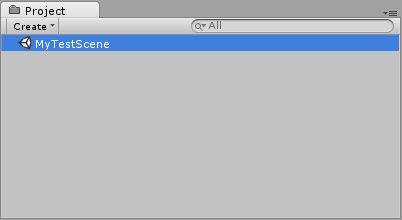 建立場景及基本物件
基本物件與材質
新增資料夾存放材質以方便管理
在Project畫面空白處[右鍵]→[Create]→[Folder]
可取名為Material
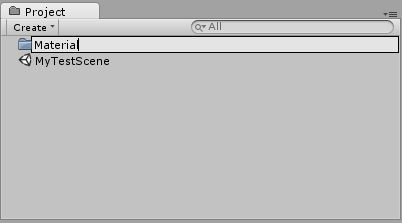 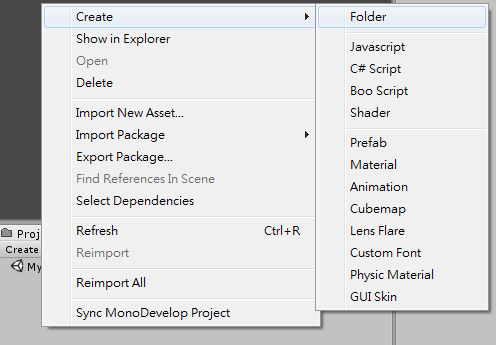 建立場景及基本物件
基本物件與材質
選擇左上角[GameObject]→[Create Other]→
[Cube](方體)
[Sphere](球體)
[Capsule](膠囊體)
[Cylinder](圓柱體)
[Plane](平面)
[Quad](單位長度的平面)
也可在[Hierachy]畫面中
	按[Create]新增
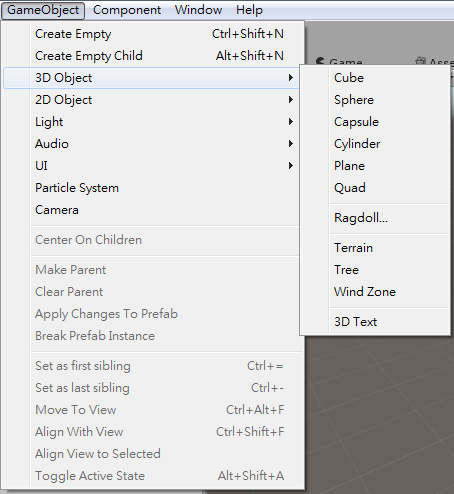 建立場景及基本物件
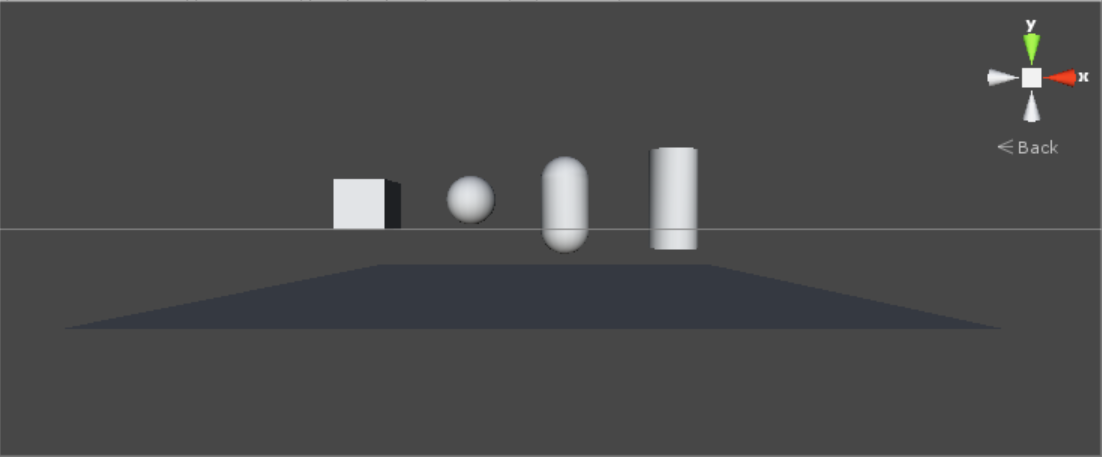 建立場景及基本物件
建立新材質，準備套用到物件上
在Project畫面中剛剛新增的資料夾上按[右鍵]→[Create]→[Material]
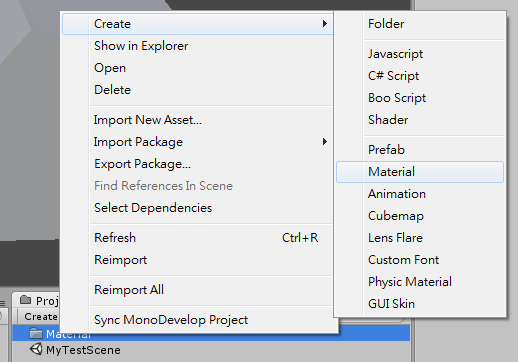 建立場景及基本物件
可在Inspector畫面中調整材質類型及顏色
Albedo: 反照率(顏色)
Emission: 在沒有燈光時仍發光

之後把材質拖到Hierarchy畫面
    的物件中，或直接拖到畫面中
    的物件，可直接套用材質
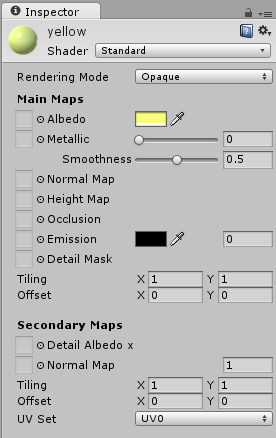 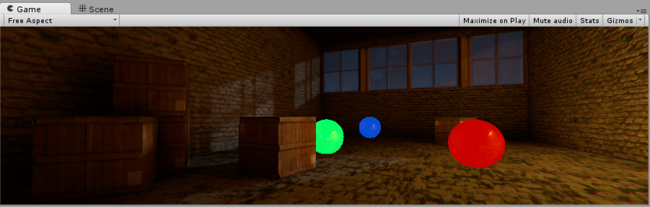 建立場景及基本物件
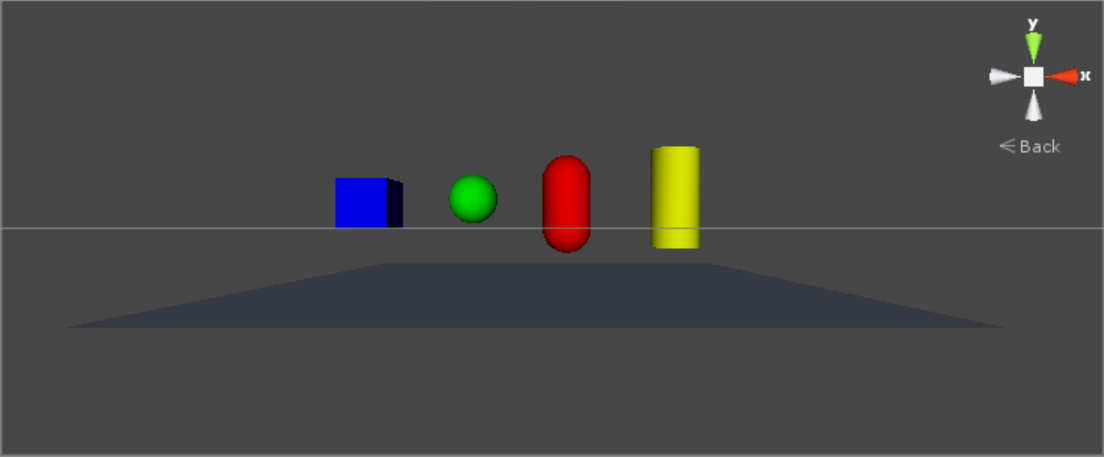 建立場景及基本物件
預設的地形材質圖可在Project視窗中[右鍵]
    →[Import Package]→[Evironment]
	，之後按[Import]匯入
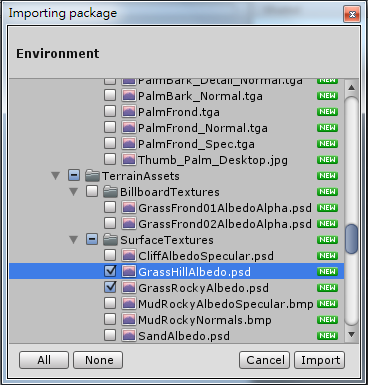 這次LAB只會用到這兩張其中一張!
建立場景及基本物件
點選灰[Albedo]左邊的圓圈可設定材質圖
可修改Tiling及Offset來設定材質
   圖的重複次數及貼圖起始位置
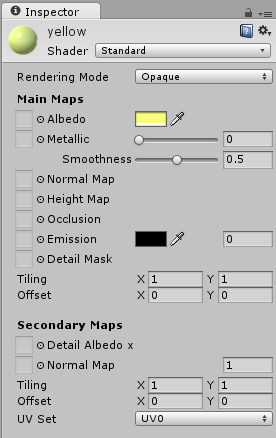 建立場景及基本物件
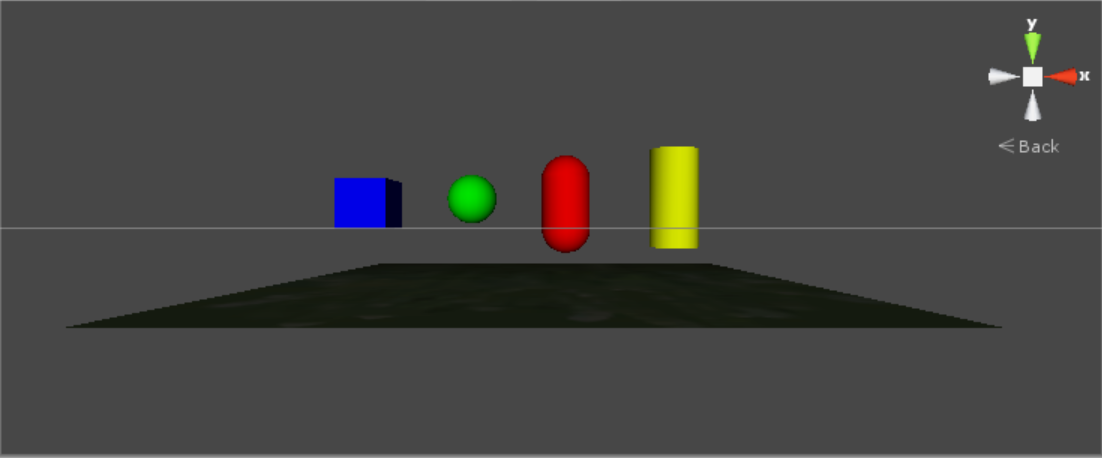 光源使用與設定
左上方[Game Object]→[Light]→
[Directional Light] (平行光)
[Point Light] (點光源)
[Spotlight] (聚光燈)
[Area light] (區域光)
點擊光源，可以移動、旋轉，Inspector   
     中可改變各項屬性
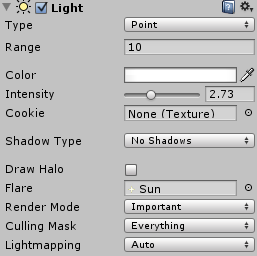 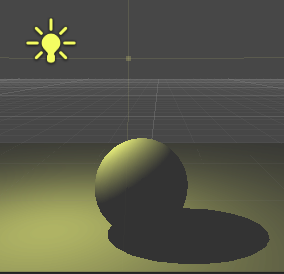 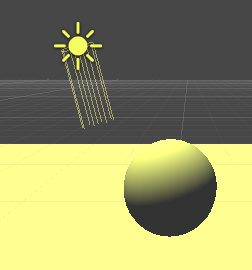 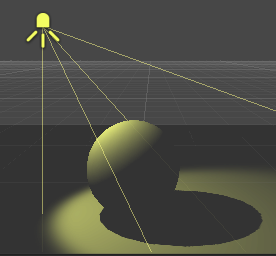 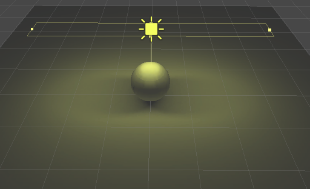 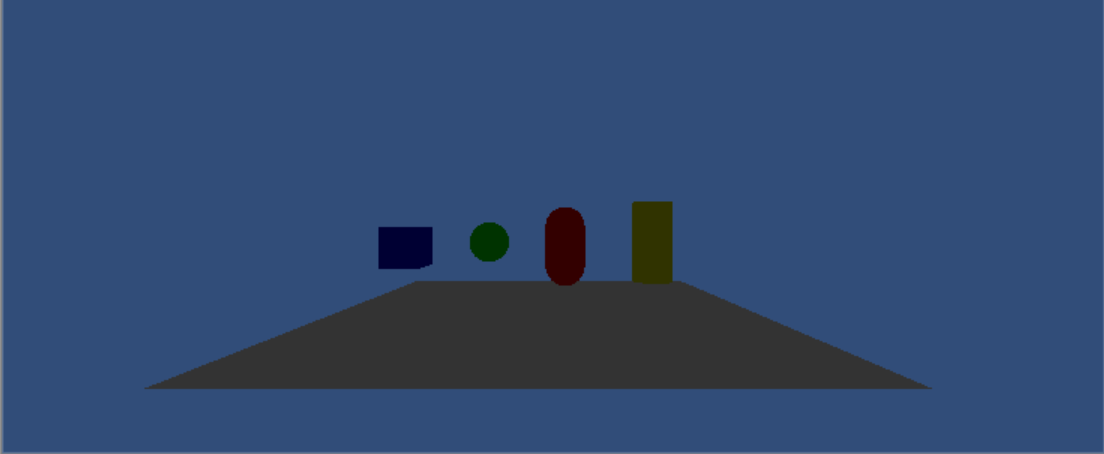 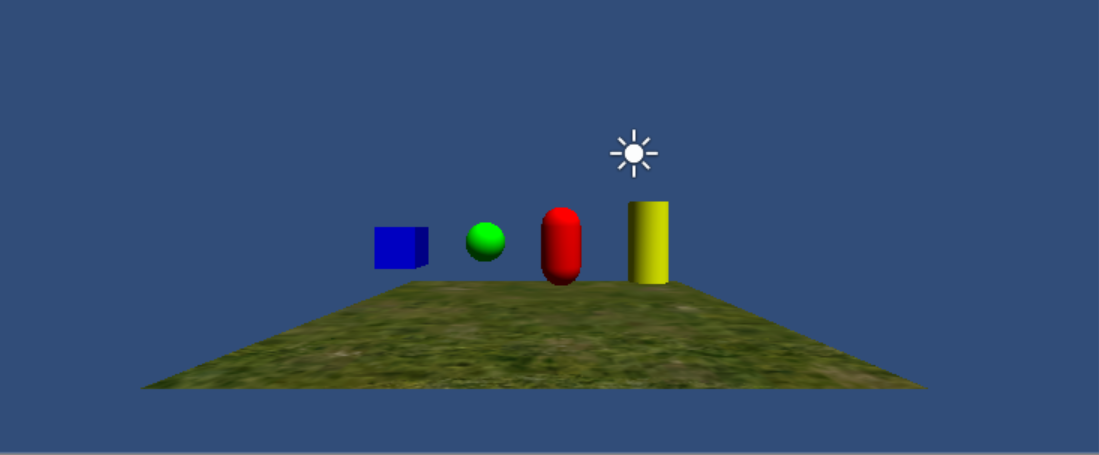 攝影機使用與設定
Main Camera: 遊戲預設視角
點擊場景中的攝影機，可顯示預覽畫面
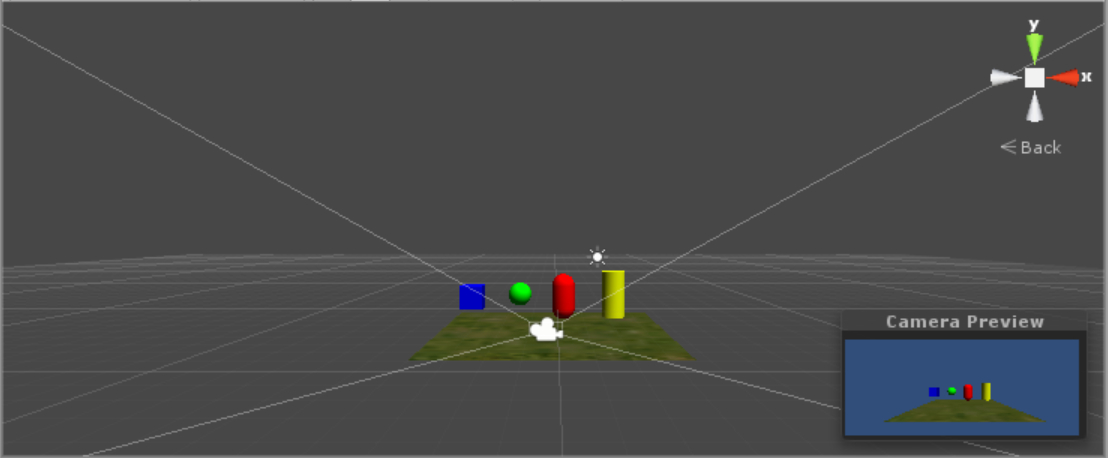 物理元件使用與設定
首先我們先選擇一個物件，並從物理選單
      中，新增一個剛體
      元件到所選的物件上
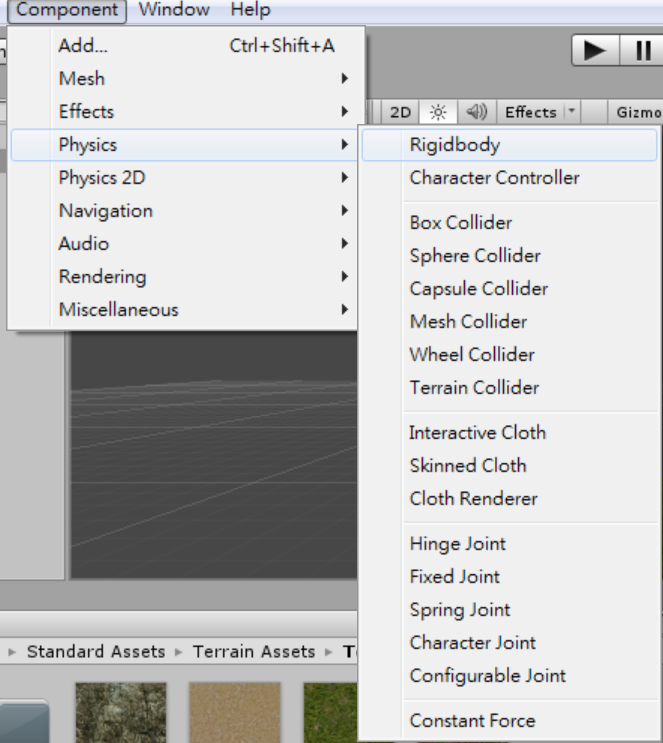 物理元件使用與設定
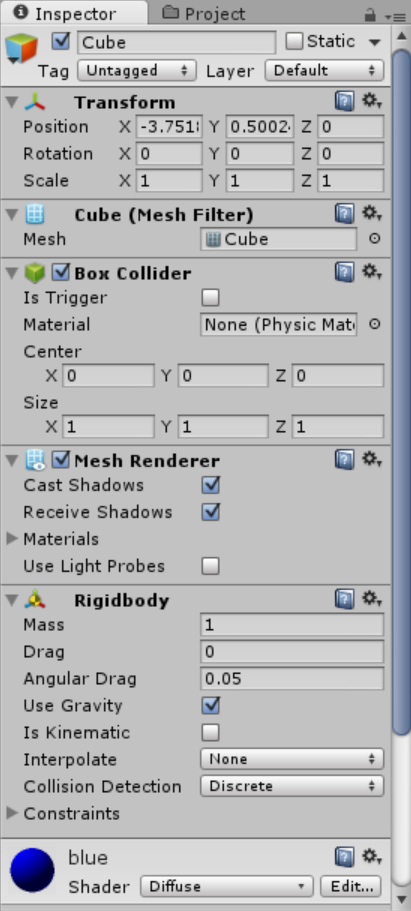 確認屬性欄中，剛體元件的
      重力參數是否已勾選
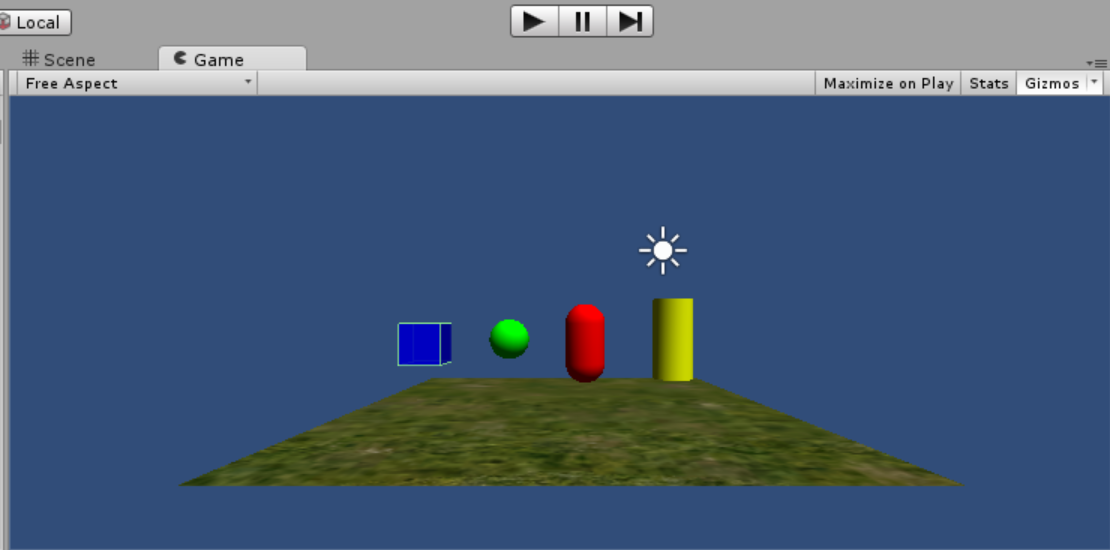 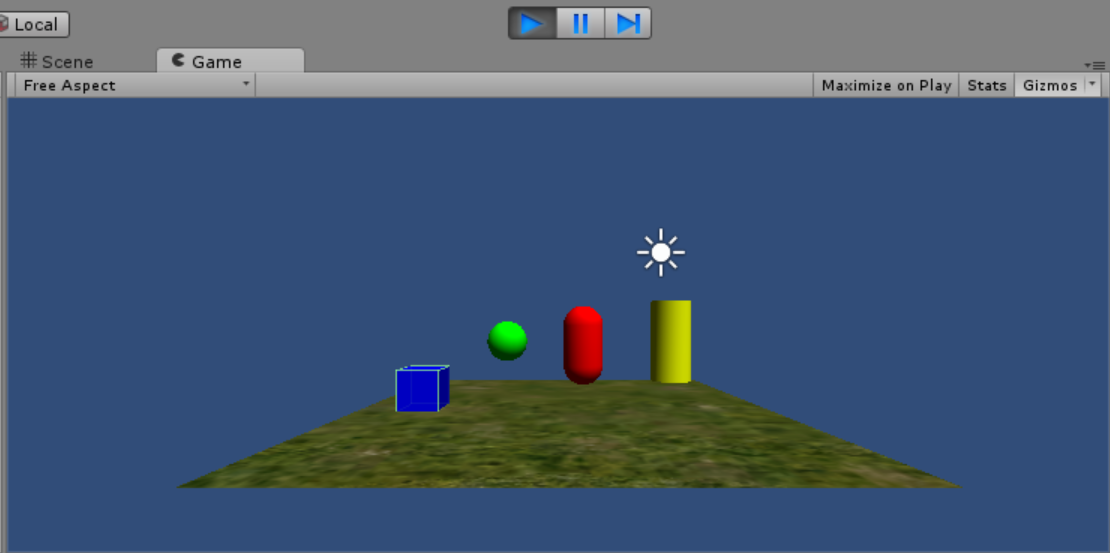 物理元件使用與設定
匯入碰撞材質
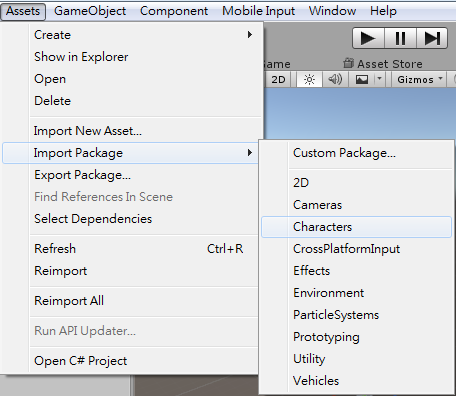 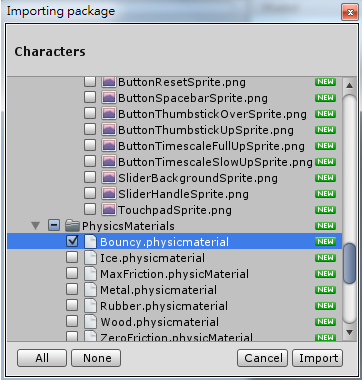 物理元件使用與設定
新增物理材質於碰撞器中，選擇bouncy
     材質來測試
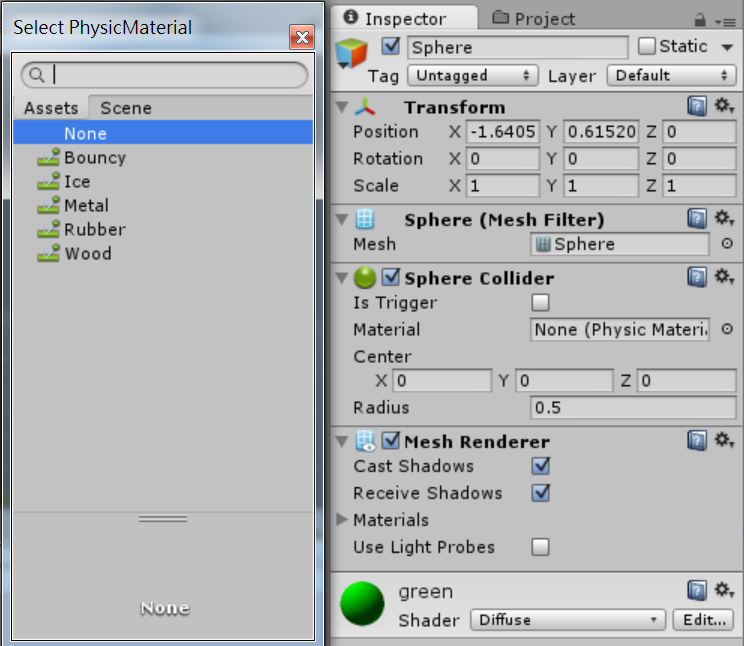 點這個圈圈
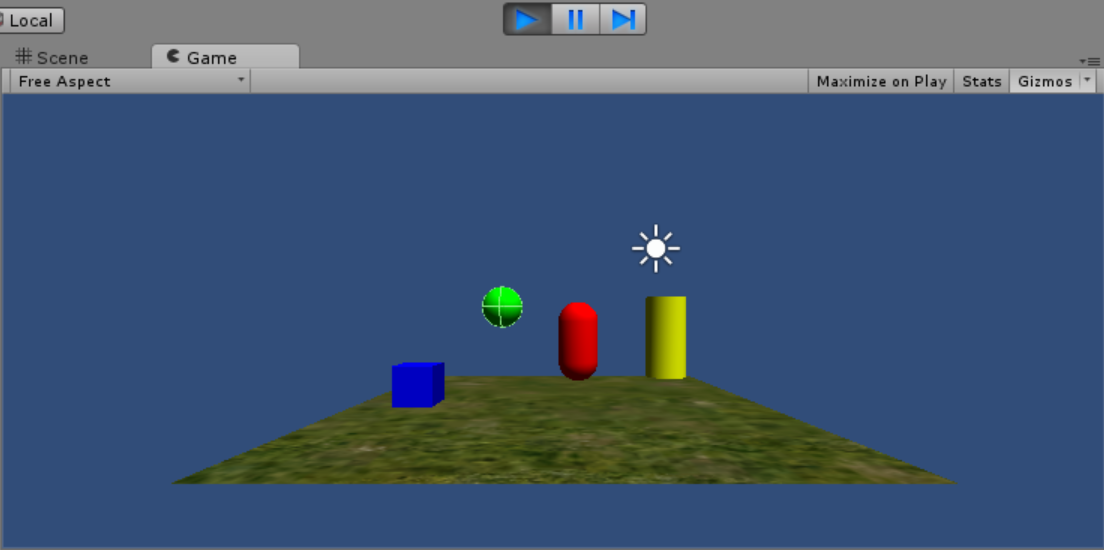 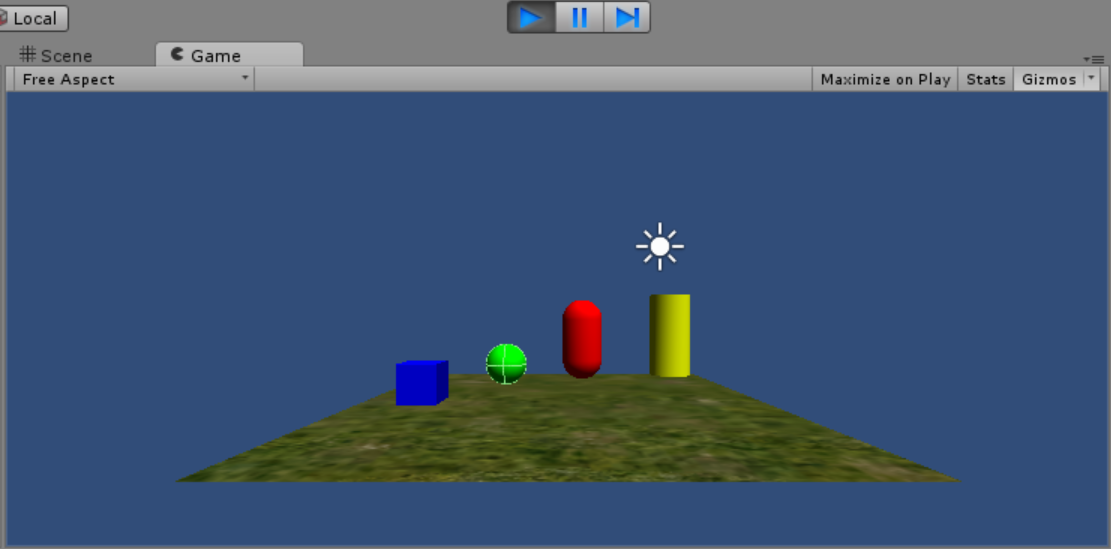 Script(C#)
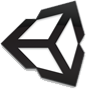 Script
大部份的物件都需要用腳本控制
有C#, Javascript (我們使用C#)
預設編輯器有MonoDevelop、Visual Studio   (Unity下載時會一併下載)
可自訂預設的編輯器
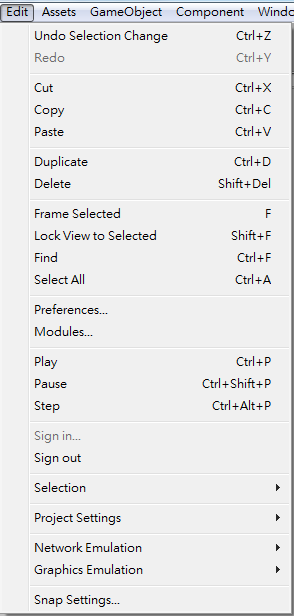 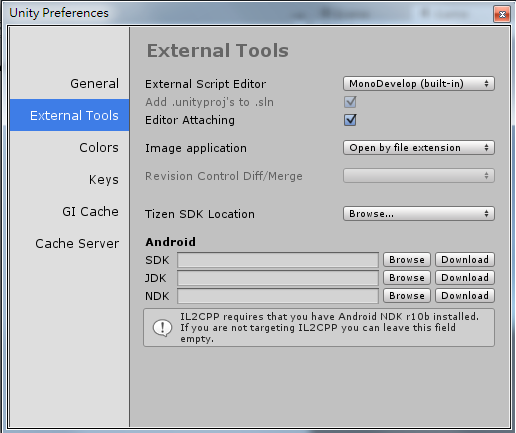 Hello World!!
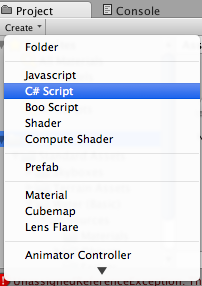 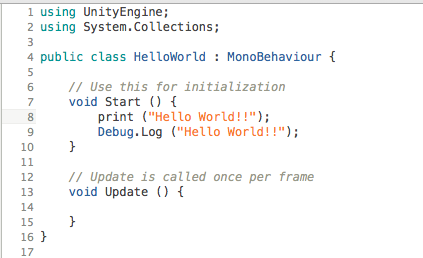 Start裡面兩句結果是一樣的只是呼叫的函式不同
Hello World!!
我們要讓腳本能運作就一定要讓它依附在一個物件上
我們讓他依附在Empty這個物件
    上有兩個方法1. 從add component加2. 直接把腳本拉到物件上
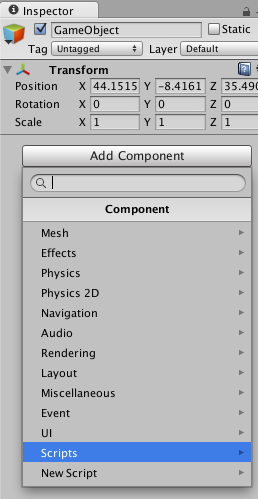 Hello World!!
執行之後所有會印出來的東西都會在Console裡面顯示
Error和Warning也是在這裡顯示
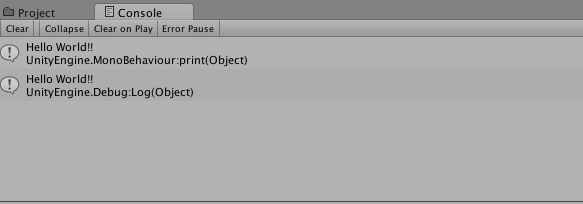 基本功能函式
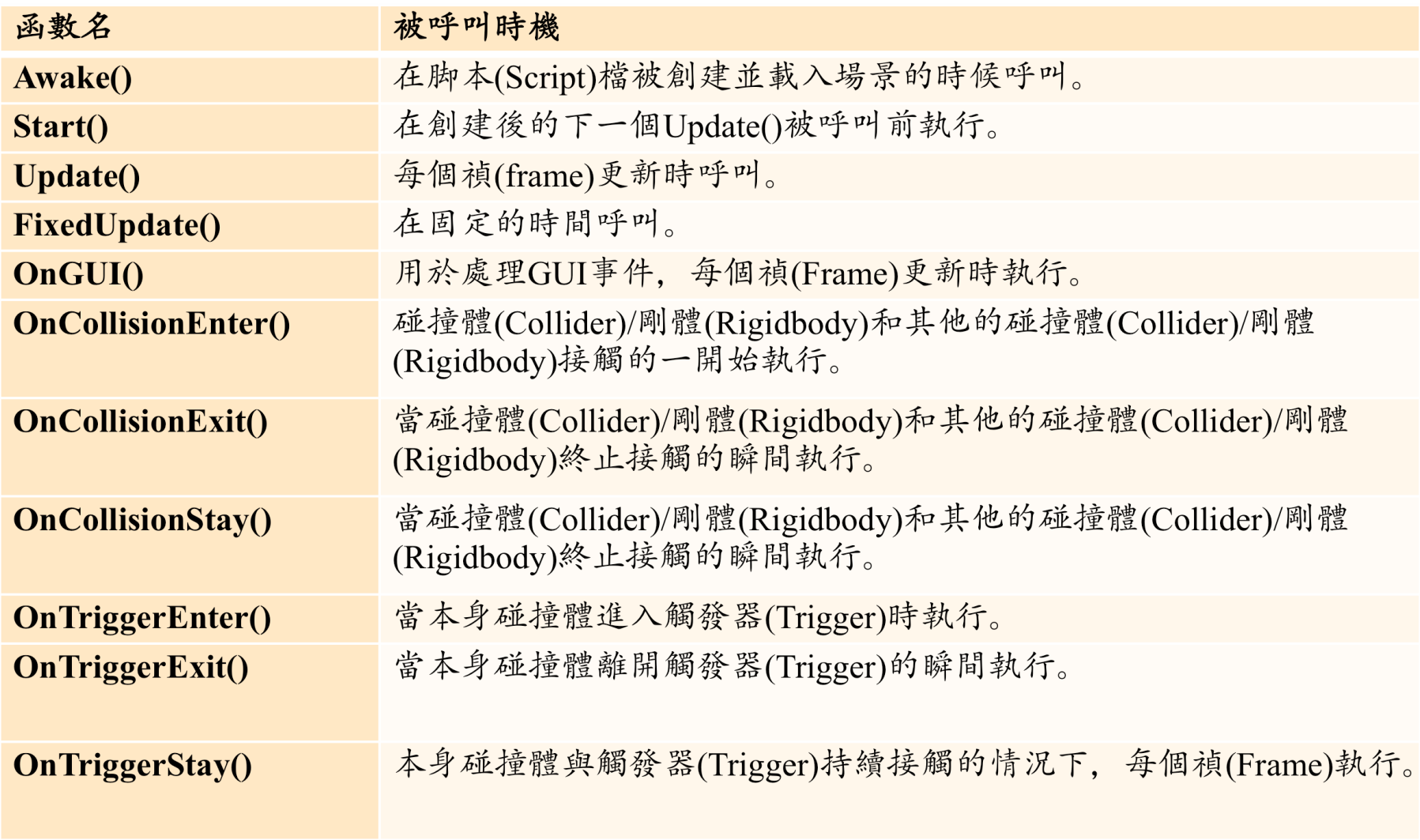 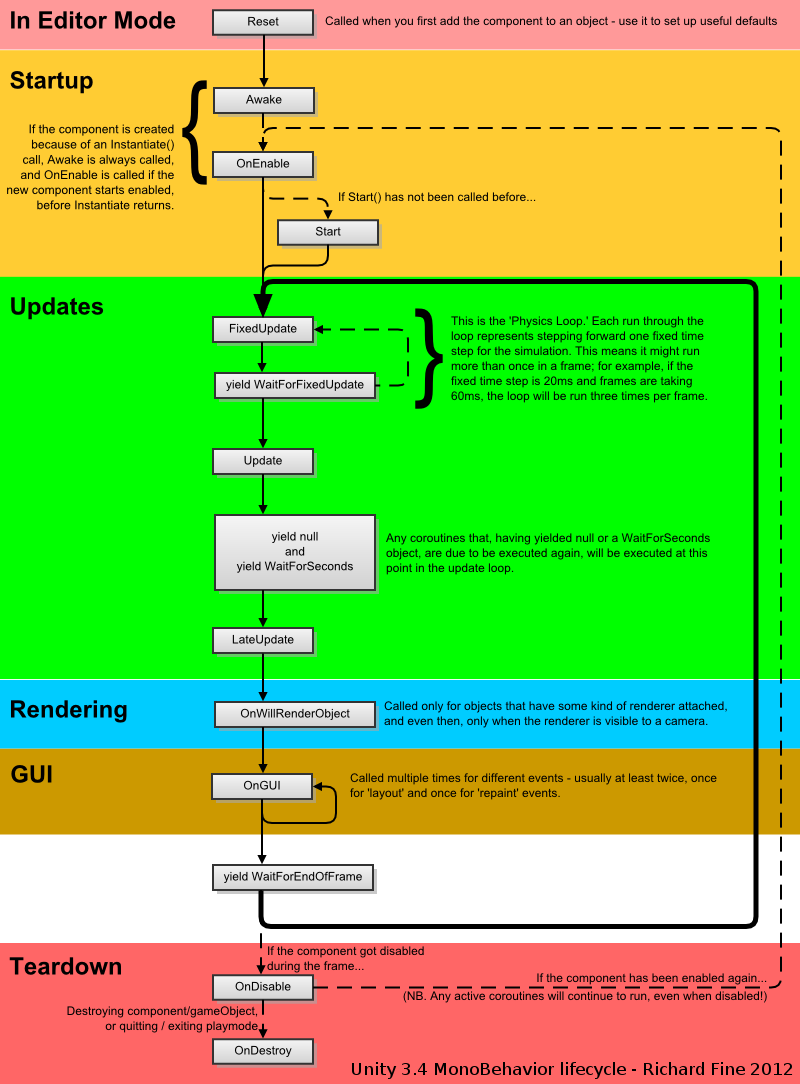 宣告與資料型態
Array
public & static
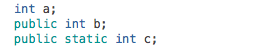 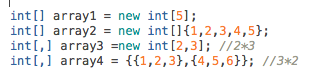 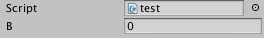 Random
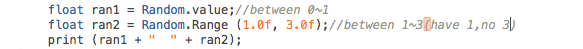 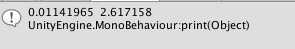 ＊float 形態後面一定要加f
不然會error!!!!
Prefab
Prefab:預設物件的概念、可以重複使用
練習製造Prefab、動態生成Prefab
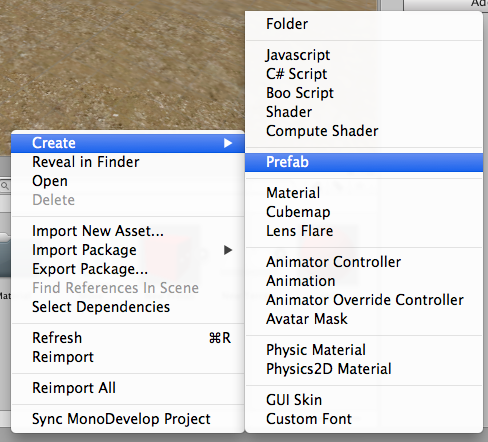 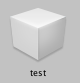 Prefab
創造一個empty把我們想要創造的物件加進去
然後把相對位置擺好
當它成為prefab之後 物件會變成藍色的
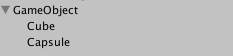 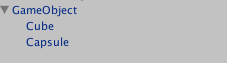 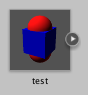 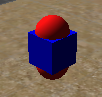 拉進去
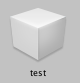 控制物體
GetKey() :取得按鍵(持續按會連續動作)
GetKeyDown(): 取得按鍵(持續按只會動作一次)
KeyCode.W: W鍵(W可以換成不同的按鈕)
gameObject.transform: 對這個物件做指令
     後面跟OpenGL一樣是接translate(),rotate(),scale()
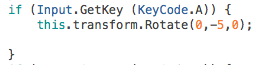 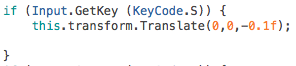 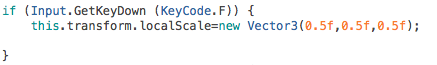 Transform class
this.transform.position = new Vector3(0, 0, 0)
      //將此物件位置設在(0, 0, 0)
this.transform.position.x  //取得此物件x座標

其他使用方法可參考以下網址http://docs.unity3d.com/ScriptReference/Transform.html
下載model檔
期末專案可能需要用到別人做好的model，
      可以從以下地方下載
1. Asset Store




2. http://tf3dm.com/3d-models/all
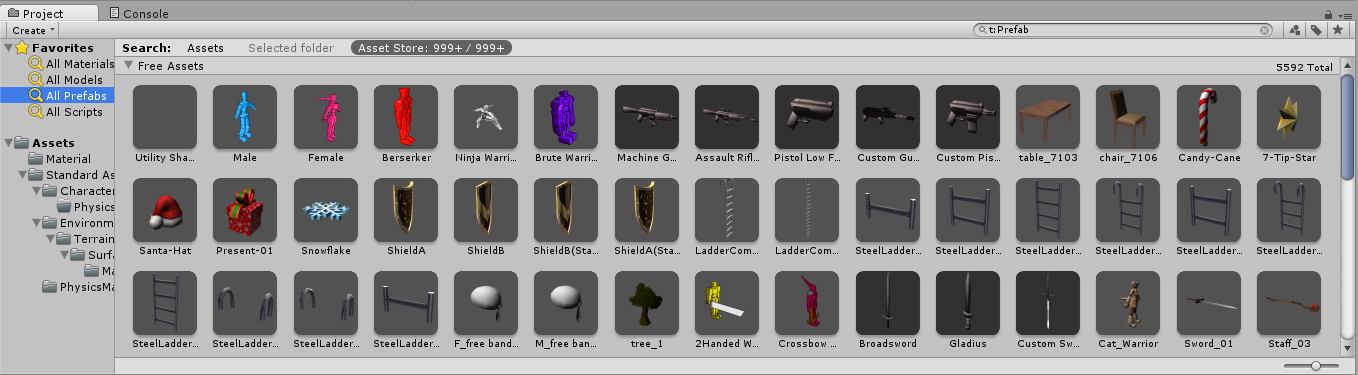 練習
1. 完成一個能夠自由落體的物體
2. 完成一個帶有彈跳材質的物體
3. 完成一個能夠以鍵盤WASD操控的物體 
        或是其他功能
4. 其他創意~

完成後請找助教點名~
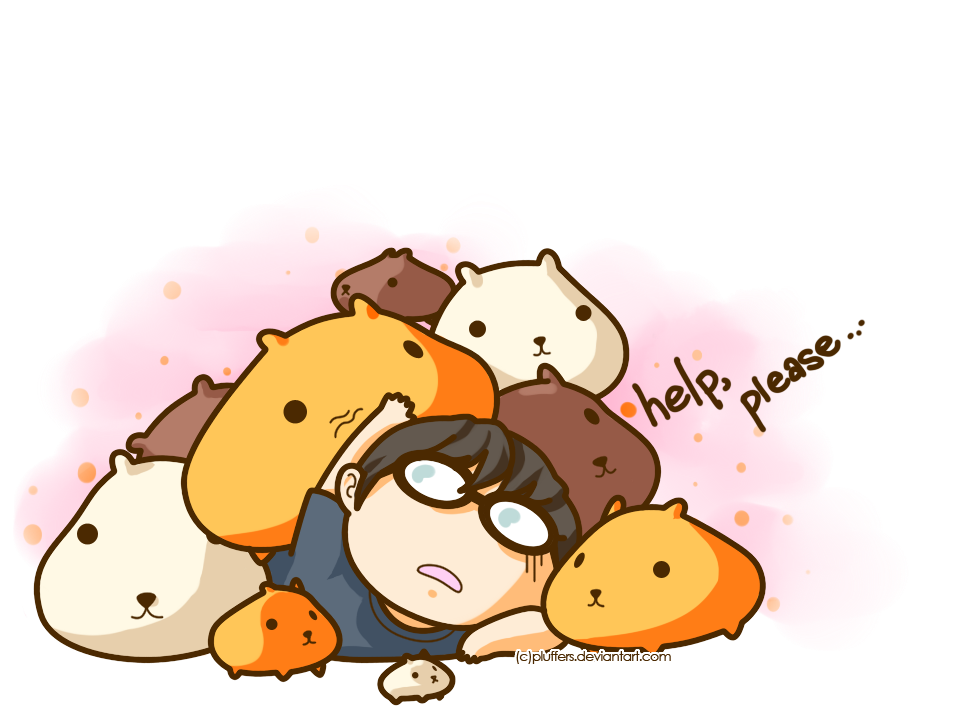 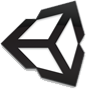 Reference
Reference
Unity3D website: unity3D.com
http://unity3d.com/
UnityCommunity
http://unity3d.com/community
Other website
http://www.cg.com.tw/Unity/Unity.asp
ebook: 
Unity Game Development Essentials